স্বাগতম
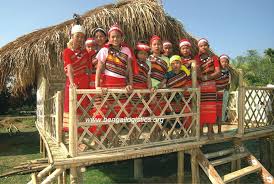 1/8/2020
1
[Speaker Notes: স্বাগতম স্লাইডটি পাঠসংশ্লিষ্ট করা হয়েছে। ছবি নিয়ে  শিক্ষার্থী প্রশ্ন করলে উত্তর দিতে হবে, না করলে   এই স্লাইড নিয়ে আলোচনা নিষ্প্রয়োজন।]
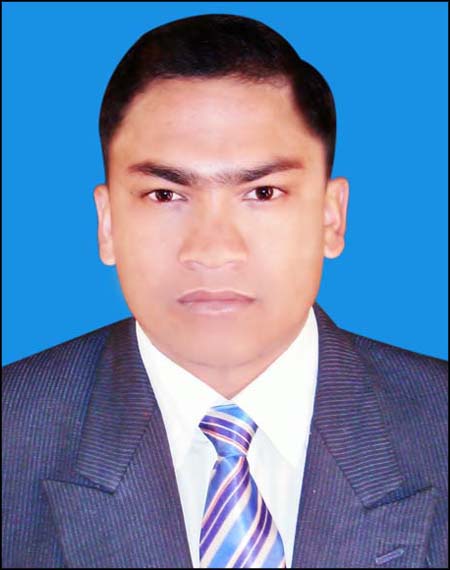 পরিচিতি
মোঃ মর্তুজার রহমান (সবুজ)
সহকারী  শিক্ষক

গোলমুন্ডা ফাজিল মাদরাসা
madrasha.gol@gmail.com
2
না, তাদের ভাষা, সংস্কৃতি আমাদের থেকে আলাদা
বাংলাদেশের
জাতি হিসেবে তারা ক্ষুদ্র জনগোষ্ঠী
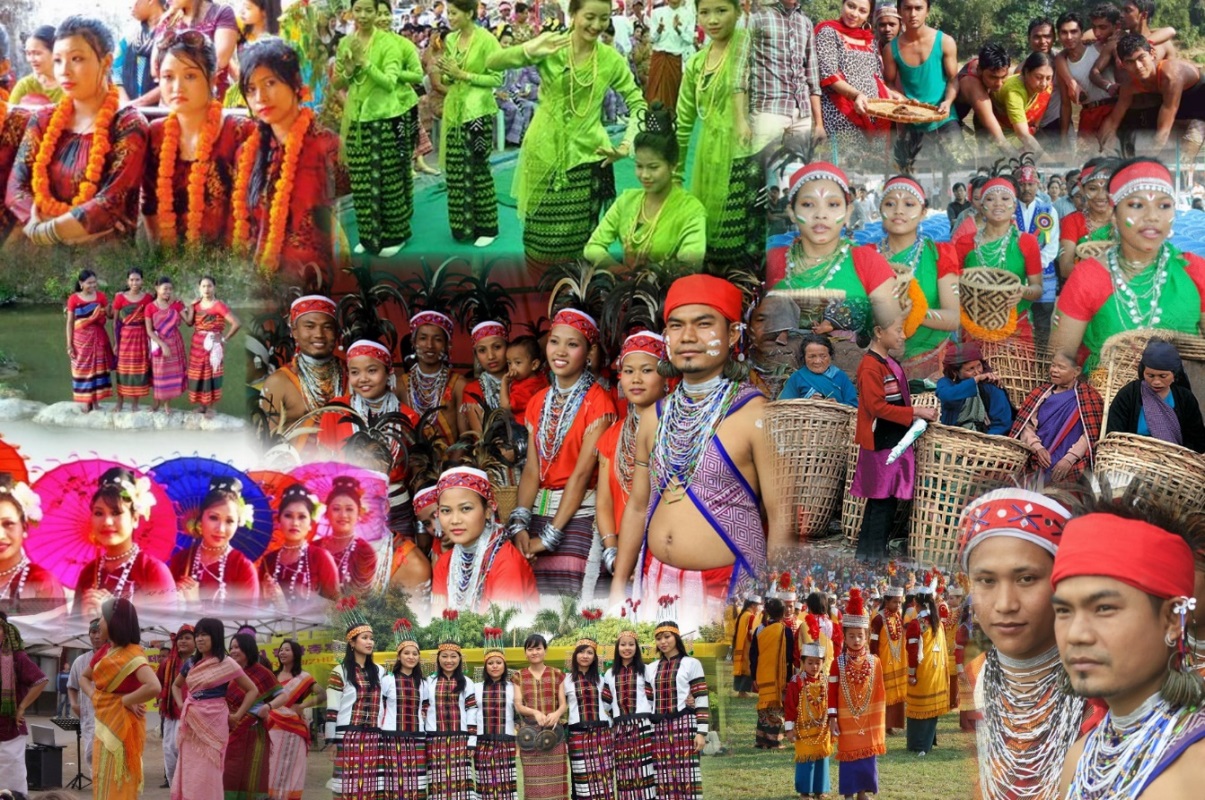 তাহলে জাতি হিসেবে এরা  কি দেশের বৃহৎ জনগোষ্ঠী?
বাংলাদেশের অধিকাংশ মানুষের ভাষা ও সংস্কৃতি কি তাদের মতো?
চিত্রের মানুষগুলো কোন দেশের?
[Speaker Notes: পাঠ ঘোষণার পূর্বে ছবিগুলো দেখিয়ে প্রশ্নোত্তর এর মাধ্যমে শিক্ষার্থীদের কাছ থেকে আজকের পাঠের বিষয়টি বের করা হবে। শিক্ষক নিজের পছন্দ অনুযায়ী পাঠসংশ্লিষ্ট অন্য উপায়েও পাঠ ঘোষণা করতে পারবেন।]
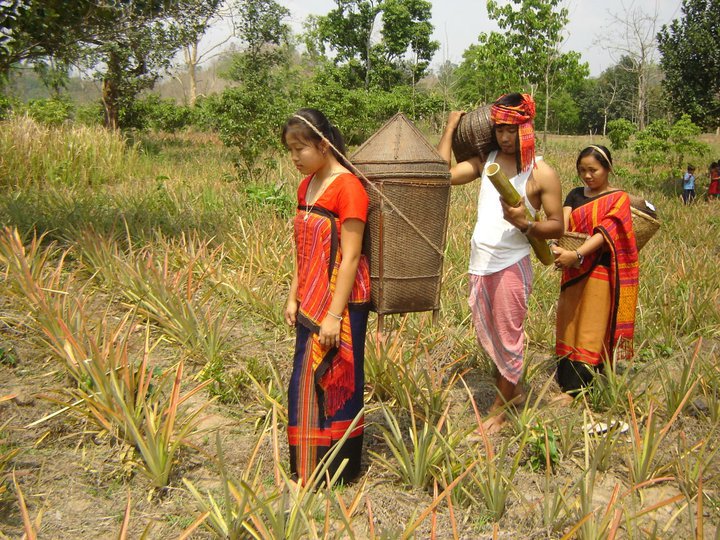 বাংলাদেশের  ক্ষুদ্র জাতিসত্তা
এ. কে. শেরাম
1/8/2020
4
[Speaker Notes: পাঠ ঘোষণার পর লেখকের নাম শিক্ষার্থীদের কাছ থেকে জানতে চাওয়া হবে তারপর ক্লিক করা হবে এবং  লেখকের নাম আসবে।(প্রথম অংশ) শুরু থেকে গারো পর্যন্ত]
শিখনফল
এ পাঠ শেষে শিক্ষার্থীরা-
১। লেখক পরিচিতি উল্লেখ করতে পারবে।
২। নির্বাচিত অংশটুকু শুদ্ধ উচ্চারণে পড়তে পারবে।
3। নতুন শব্দগুলো  ব্যবহার করে  বাক্য ও অনুচ্ছেদ গঠন করতে পারবে।   
 ৪। বাংলাদেশের ক্ষুদ্র জাতিসত্তার (চাকমা, গারো) বর্ণনা দিতে পারবে।
1/8/2020
5
[Speaker Notes: শিক্ষকের জন্য শিখনফল , শিক্ষার্থীদের নাও দেখানো যেতে পারে।]
মণিপুরি সাহিত্য সংকলন মৈরা’র প্রধান সম্পাদক ছিলেন
১৯৫২ খ্রিষ্টাব্দে
বসন্ত কুন্নি পাগলী লৈরাং
তিনি  কোন সাহিত্য সংকলনের সম্পাদক ছিলেন?
তিনি কত খ্রিষ্টাব্দে জন্মগ্রহণ করেন?
এ. কে. শেরাম
মণিপুরি কবিতা
হবিগঞ্জ জেলায়
তিনি কোথায় জন্মগ্রহণ করেন?
এ  প্রবন্ধের লেখক কে?
সরকারি ব্যাংকে চাকুরি করতেন
মনিদীপ্ত মণিপুরি ও বিষ্ণুপ্রিয়া বিতর্ক
চৈতন্যে অধিবাস
তাঁর উল্লেখযোগ্য কয়েকটি গ্রন্থের নাম কি?
তিনি কোথায় চাকুরি করতেন?
1/8/2020
সাবরিনা জেরিন,বিসিপিএসসি
6
[Speaker Notes: প্রশ্নোত্তর এর মাধ্যমে জন্ম, গ্রন্থ ও অন্যান্য তথ্য  দেখানো হবে।]
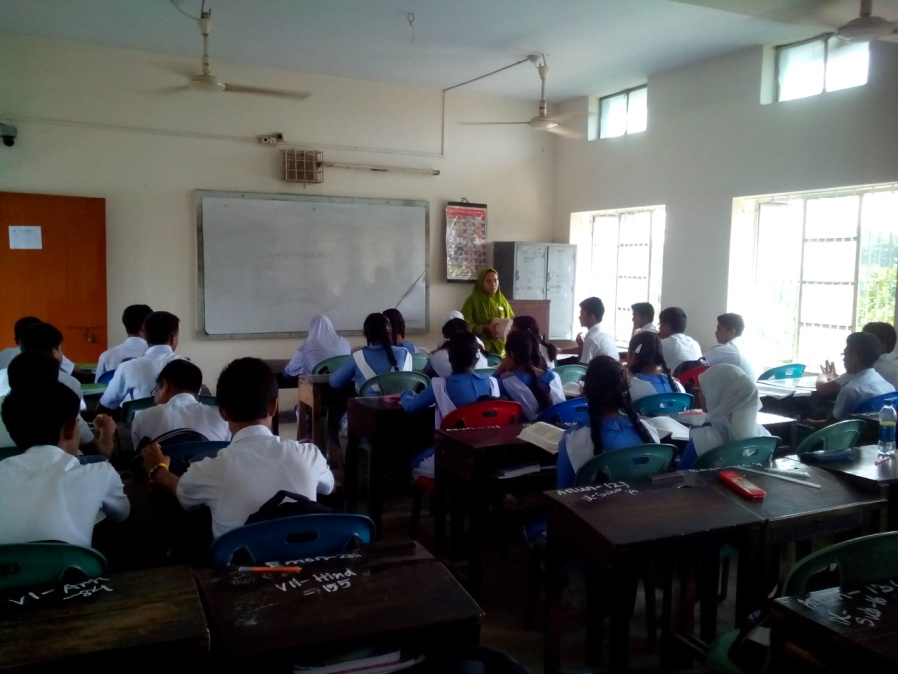 আদর্শ পাঠ
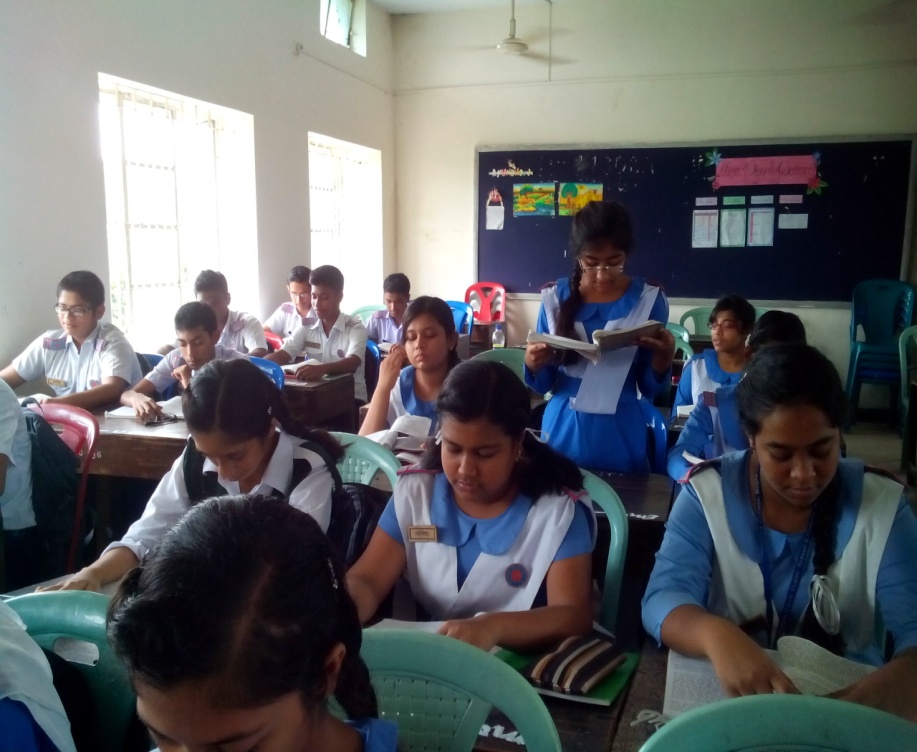 সরব পাঠ
1/8/2020
সাবরিনা জেরিন,বিসিপিএসসি
7
একক কাজ
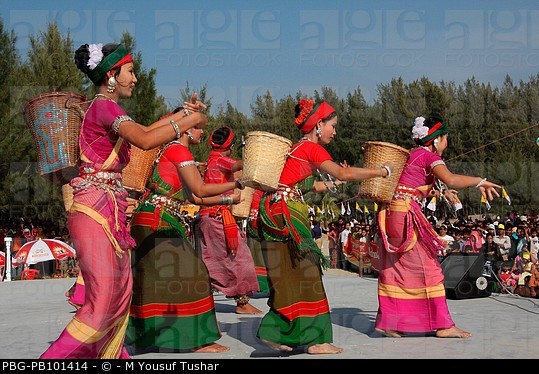 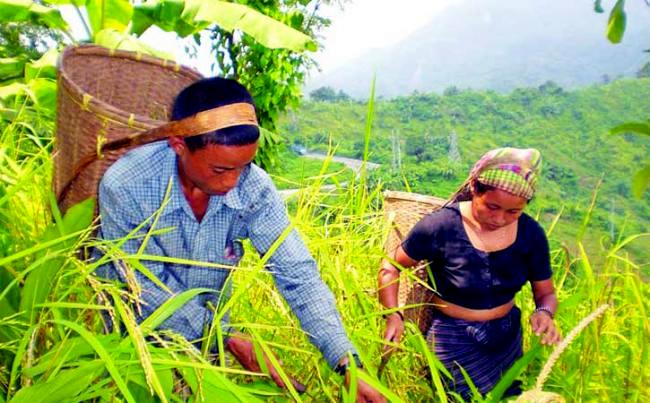 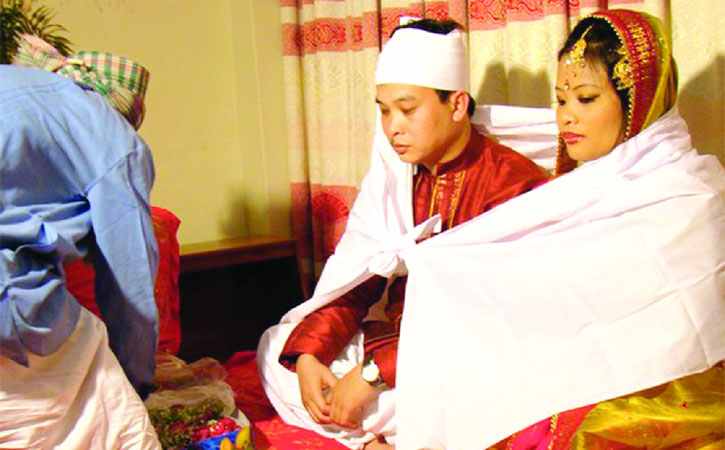 আজকের পাঠের কোন কোন শব্দের সাথে ছবিগুলোর মিল রয়েছে তা খাতায় লেখ।
1/8/2020
সাবরিনা জেরিন,বিসিপিএসসি
8
এসো তাহলে শব্দার্থসমূহ শিখে নেই
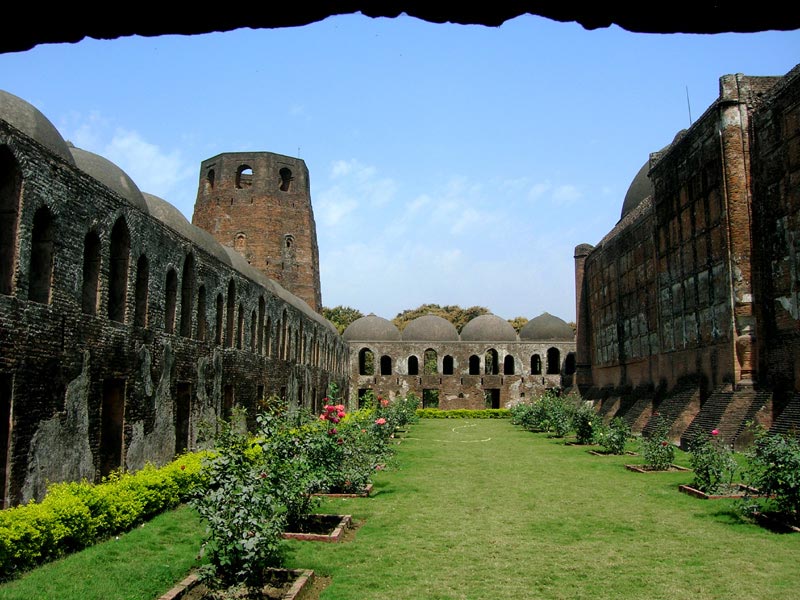 নৃতত্ত্ব
মানুষের উদ্ভব ও পরিচয় সম্পর্কে যে শাস্ত্রে আলোচনা করা হয়
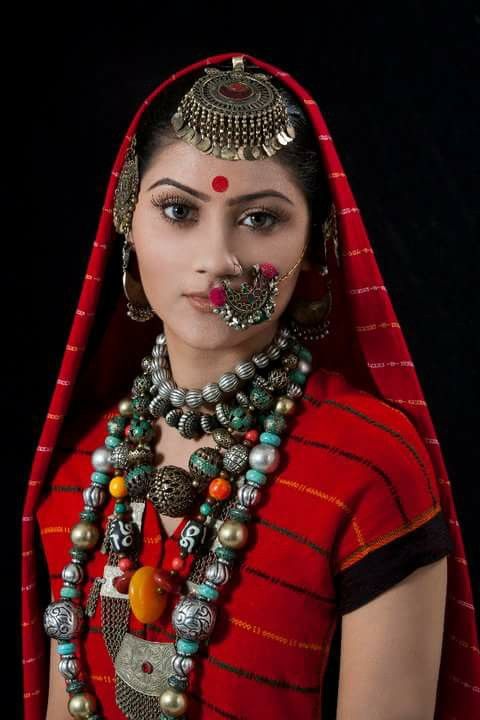 ব্যক্তি বা গোষ্ঠীর আত্মপরিচয় পাওয়া যায় এমন বৈশিষ্ট্য
সংস্কৃতি
1/8/2020
1/8/2020
সাবরিনা জেরিন,বিসিপিএসসি
9
9
[Speaker Notes: এই স্লাইডে প্রথমে মূল শব্দ আসবে তারপর ছবি তারপর  শব্দের  অর্থ আসবে।]
এসো তাহলে শব্দার্থসমূহ শিখে  নেই
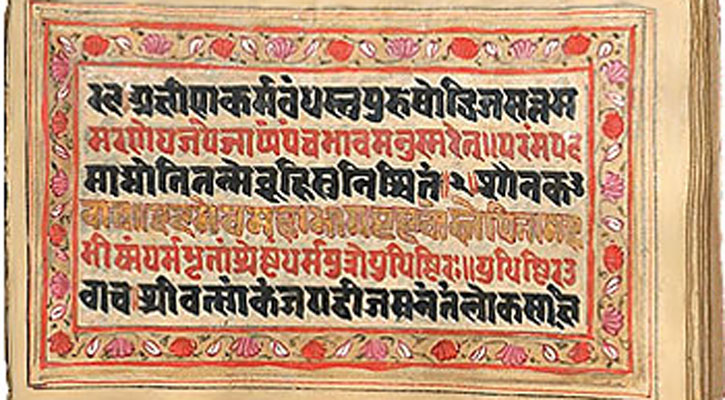 ইউরোপে  প্রথম উদ্ভব ঘটেছে এমন একটি প্রধান ভাষার শাখার নাম আর্যভাষা
আর্যভাষা
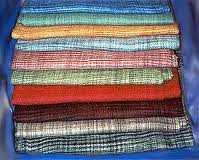 হাতে কাটা সুতা দিয়ে তৈরি কাপড়
খাদি
1/8/2020
1/8/2020
1/8/2020
সাবরিনা জেরিন,বিসিপিএসসি
সাবরিনা জেরিন,বিসিপিএসসি
10
10
10
[Speaker Notes: এই স্লাইডে প্রথমে মূল শব্দ আসবে তারপর ছবি তারপর  শব্দের  অর্থ আসবে।]
শব্দার্থসমূহ
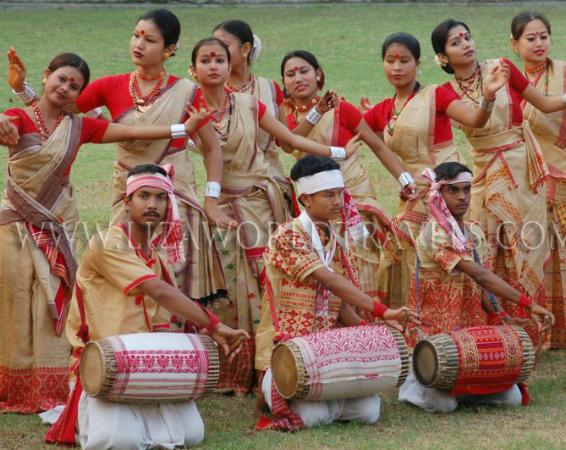 অতীতের প্রথা, রীতি-নীতি এখনও প্রচলিত আছে এমন
ঐতিহ্য
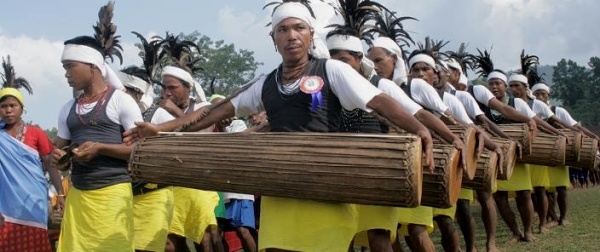 জাতি বিশেষের ঐতিহ্যগত আচার -অনুষ্ঠান যার মধ্যে  বর্তমান নাগরিক রুচির প্রভাব পড়ে নি
লৌকিক আচার
1/8/2020
1/8/2020
1/8/2020
1/8/2020
সাবরিনা জেরিন,বিসিপিএসসি
সাবরিনা জেরিন,বিসিপিএসসি
সাবরিনা জেরিন,বিসিপিএসসি
11
11
11
11
[Speaker Notes: এই স্লাইডে প্রথমে মূল শব্দ আসবে তারপর ছবি তারপর  শব্দের  অর্থ আসবে।]
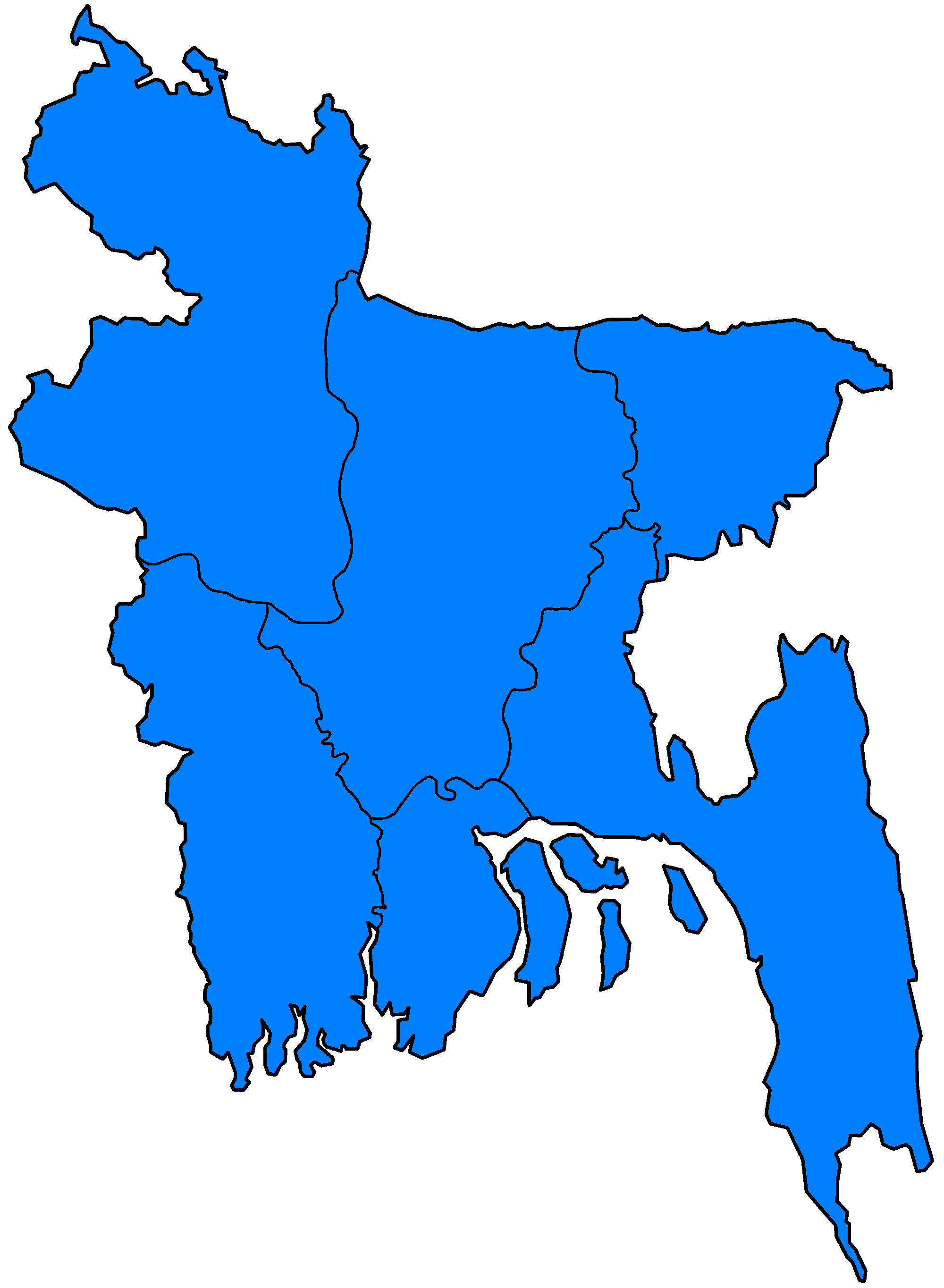 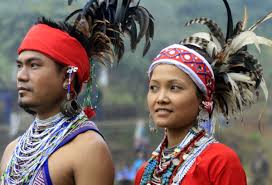 দিনাজপুর
জামালপুর
বগুড়া
সিলেট
রাজশাহী
ময়মনসিংহ
পাবনা
ক্ষুদ্র জাতিসত্তা
টাংগাইল
বাংলাদেশে প্রায় ৪৬টি ক্ষুদ্র জাতিসত্তার বসবাস রয়েছে।
পার্বত্যচট্টগ্রাম
বরগুনা
পটুয়াখালী
কক্সবাজার
ক্ষুদ্র জাতিসত্তার রয়েছে নিজস্ব ভাষা, সাহিত্য ও সংস্কৃতি।
ক্ষুদ্র জাতিসত্তারা আমাদের থেকে কোন কোন বিষয়ে আলাদা?
বাংলাদেশের কোন কোন জেলায় ক্ষুদ্র জাতিসত্তা বসবাস রয়েছে?
1/8/2020
সাবরিনা জেরিন,বিসিপিএসসি
12
[Speaker Notes: এই স্লাইডে  একের পর এক  ছবিগুলো   আসবে  এবং শিক্ষার্থীদের প্রশ্ন করা হবে:  ছবিগুলো  দেখানো হবে।  এরপর বিষয়বস্তু আলোচনা করা হবে।]
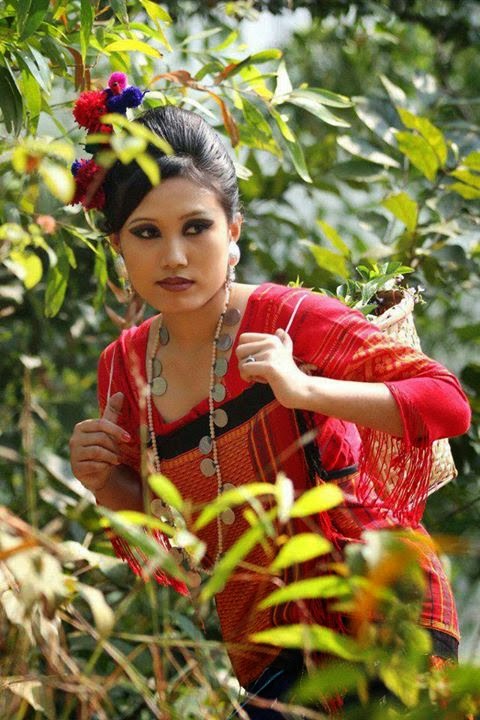 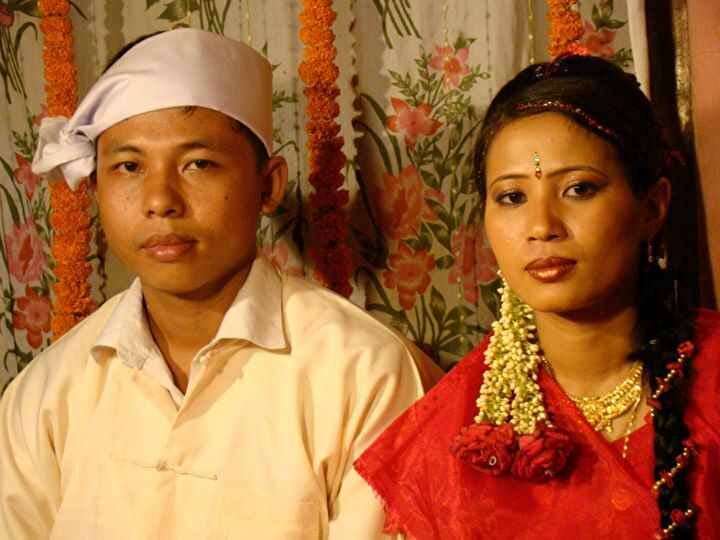 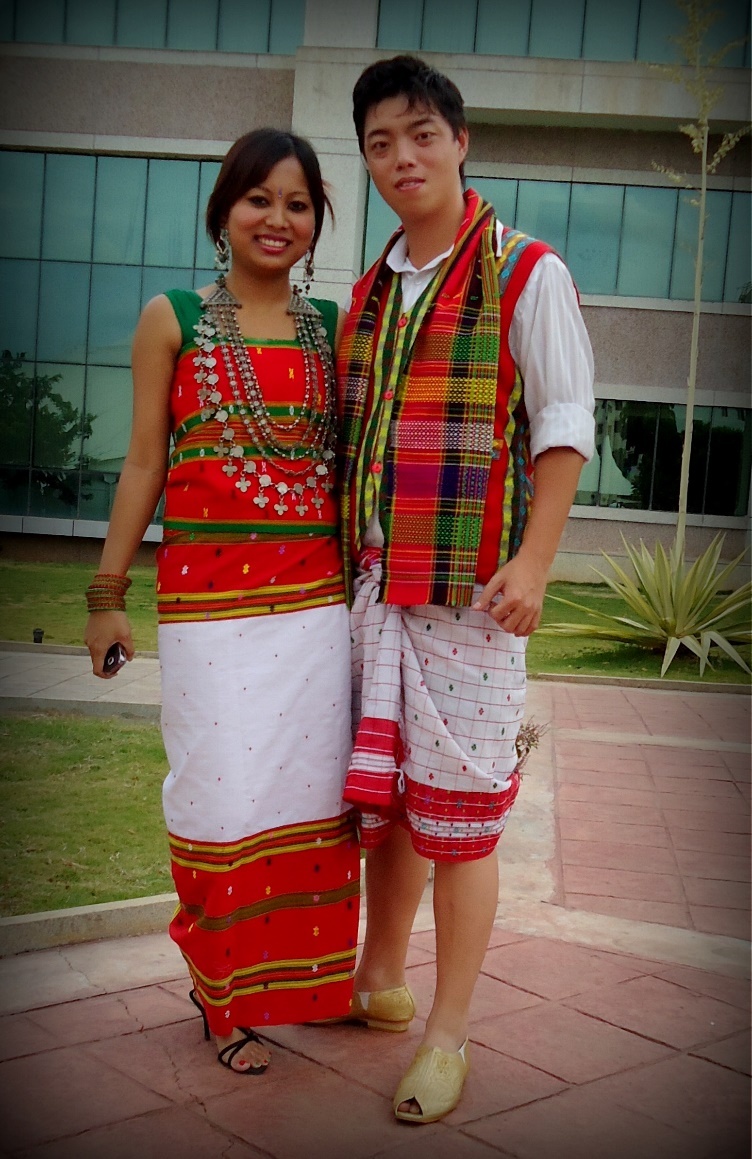 চাকমা
মারমা
ত্রিপুরা
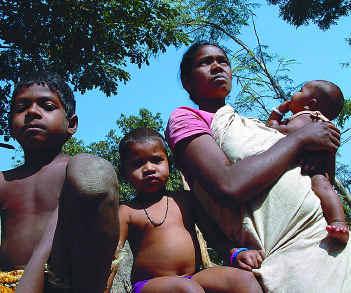 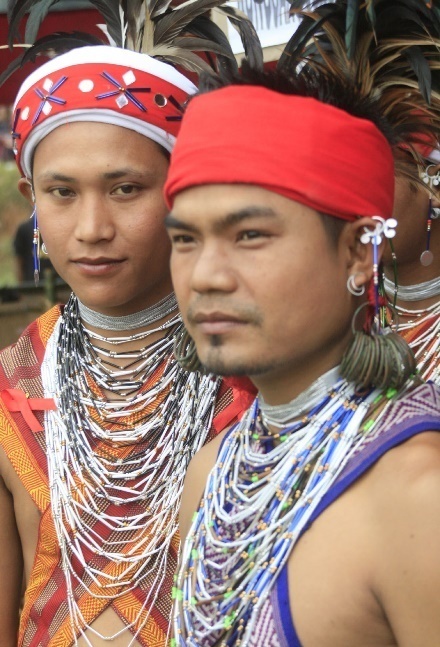 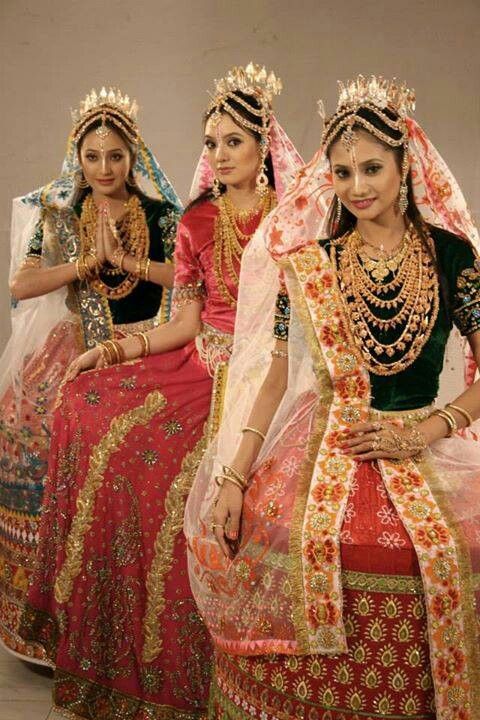 সাঁওতাল
গারো
মণিপুরি
বাংলাদেশে বসবাসরত ক্ষুদ্র জাতিসত্তার উল্লেখযোগ্য কয়েকটির নাম বল।
1/8/2020
সাবরিনা জেরিন,বিসিপিএসসি
13
[Speaker Notes: এই স্লাইডে  একের পর এক  ছবিগুলো   আসবে  এবং শিক্ষার্থীদের প্রশ্ন করা হবে:  ছবিগুলো  দেখানো হবে।  এরপর বিষয়বস্তু আলোচনা করা হবে।]
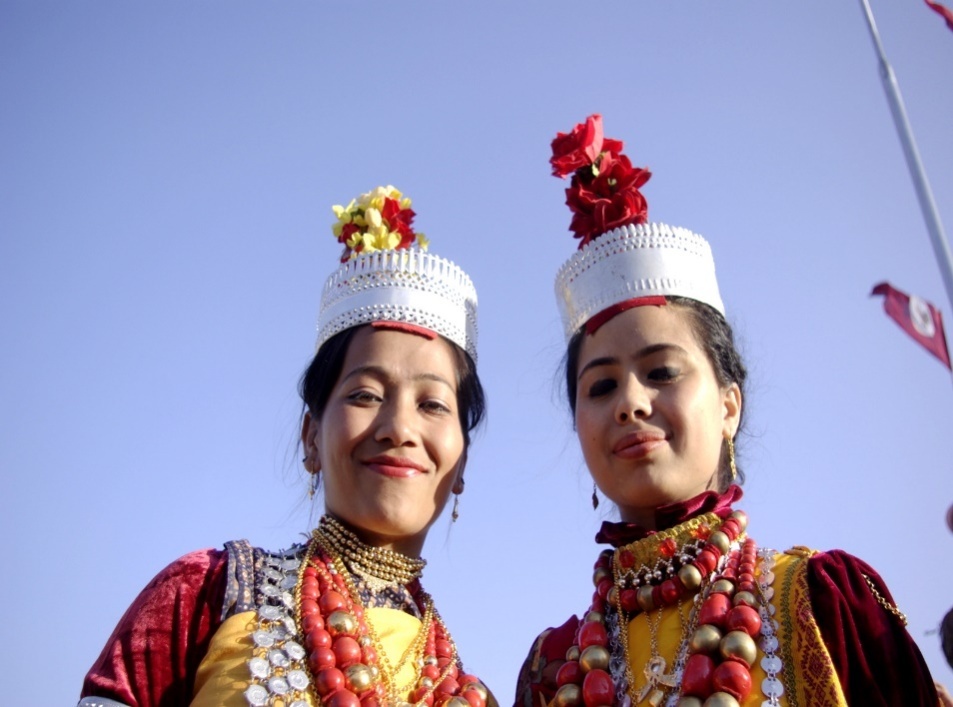 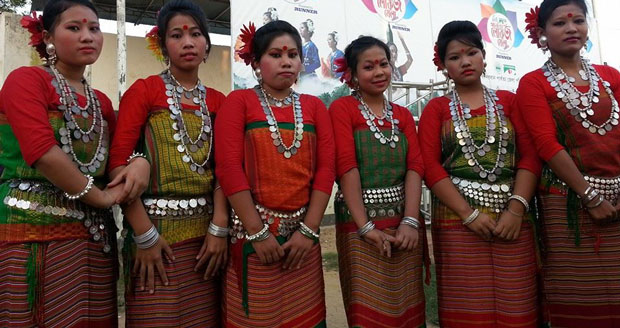 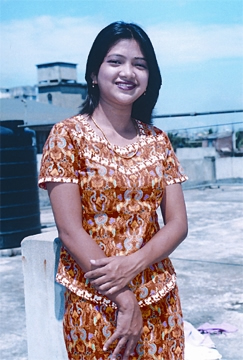 খাসি
রাখাইন
ম্রো
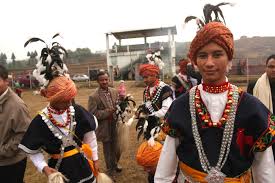 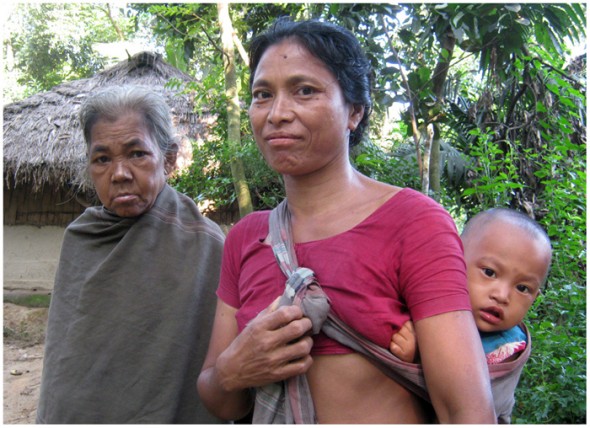 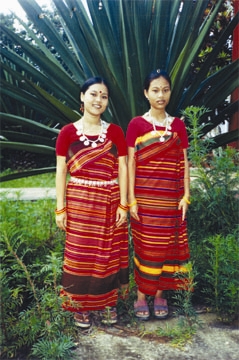 কোচ
ওরাঁও
হাজং
1/8/2020
সাবরিনা জেরিন,বিসিপিএসসি
14
[Speaker Notes: এই স্লাইডে  একের পর এক  ছবিগুলো   আসবে  এবং শিক্ষার্থীদের প্রশ্ন করা হবে:  ছবিগুলো  দেখানো হবে।  এরপর বিষয়বস্তু আলোচনা করা হবে।]
চাকমা
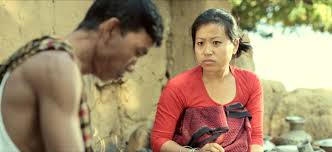 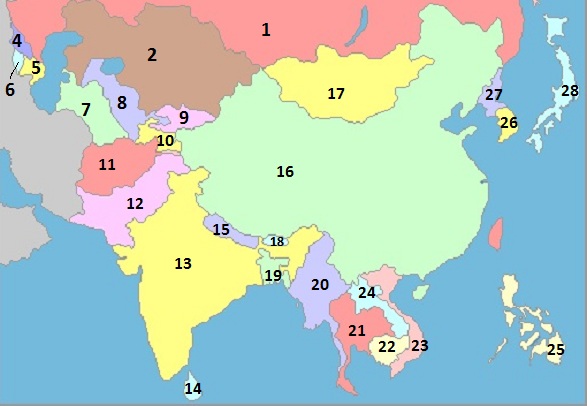 মঙ্গোলীয়া
চীন
চাকমারা মঙ্গোলীয় গোষ্ঠীর অন্তর্গত?
চাকমারা কোন জনগোষ্ঠীর অন্তর্গত?
1/8/2020
সাবরিনা জেরিন,বিসিপিএসসি
15
চাকমা গ্রাম প্রধানকে কারবারি বলা হয়।
আর্য ভাষা গোষ্ঠীর অন্তর্ভূক্ত
চাকমা পরিবার প্রধান পিতা
চাকমা সমাজ প্রধানকে রাজা বলা হয়।
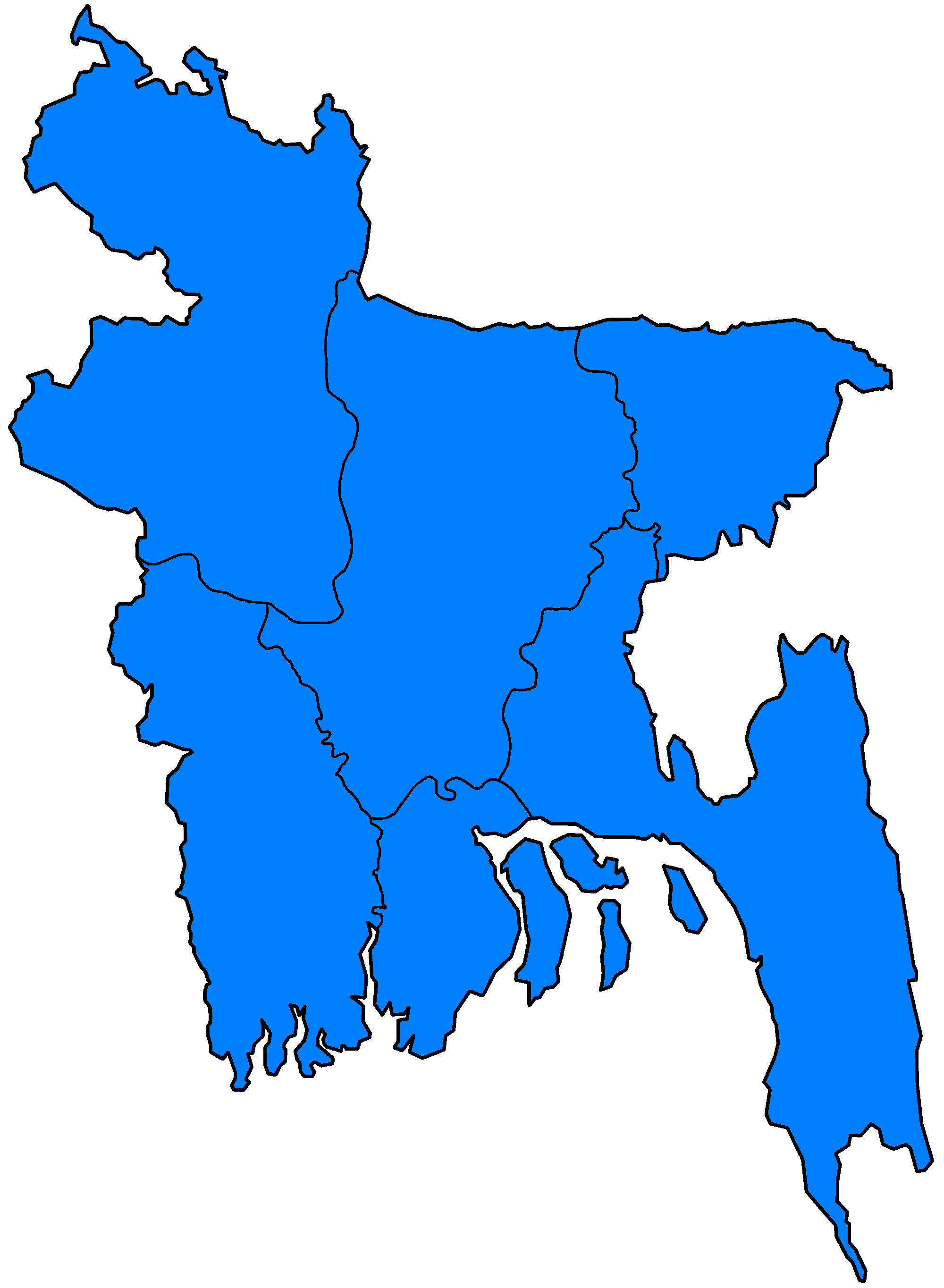 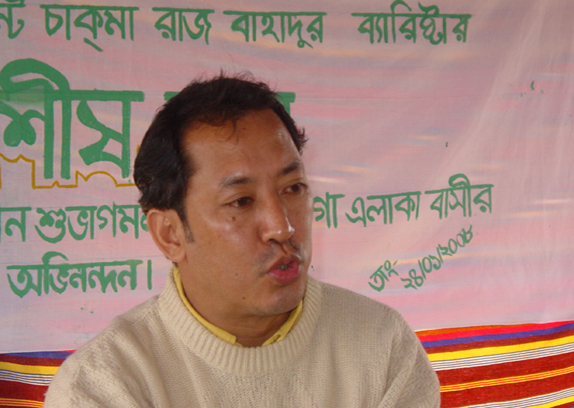 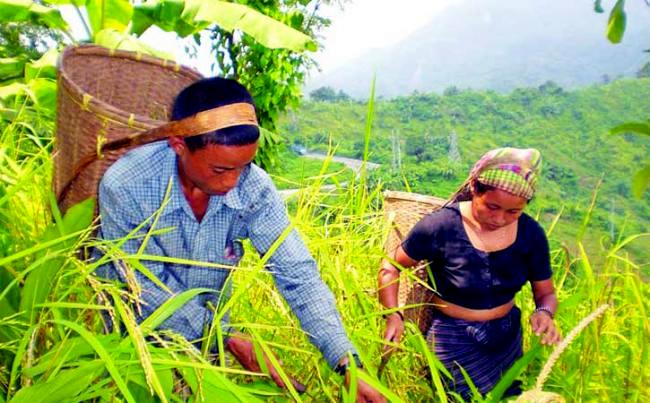 চাকমা গ্রাম প্রধানকে কি বলা হয়?
চাকমা পরিবারে প্রধান কে?
চাকমা সমাজ প্রধান কে?
খাগড়াছড়ি
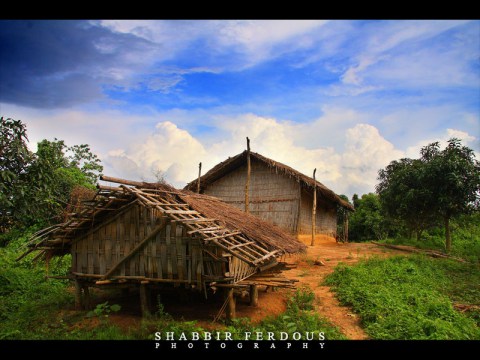 রাঙামাটি
বান্দরবান
চাকমারা বাংলাদেশের কোন কোন জেলায় বসবাস করে?
চাকমারা কোন ভাষা গোষ্ঠীর অন্তর্ভুক্ত?
1/8/2020
সাবরিনা জেরিন,বিসিপিএসসি
16
[Speaker Notes: এই স্লাইডে  একের পর এক  ছবিগুলো   আসবে  এবং শিক্ষার্থীদের প্রশ্ন করা হবে:  ছবিগুলো  দেখানো হবে।  এরপর বিষয়বস্তু আলোচনা করা হবে।]
তিনি জনগণ কর্তৃক নির্বাচিত ও রাজা কর্তৃক মনোনীত হন
মৌজা প্রধান হেডম্যান
মৌজা গঠিত হয়
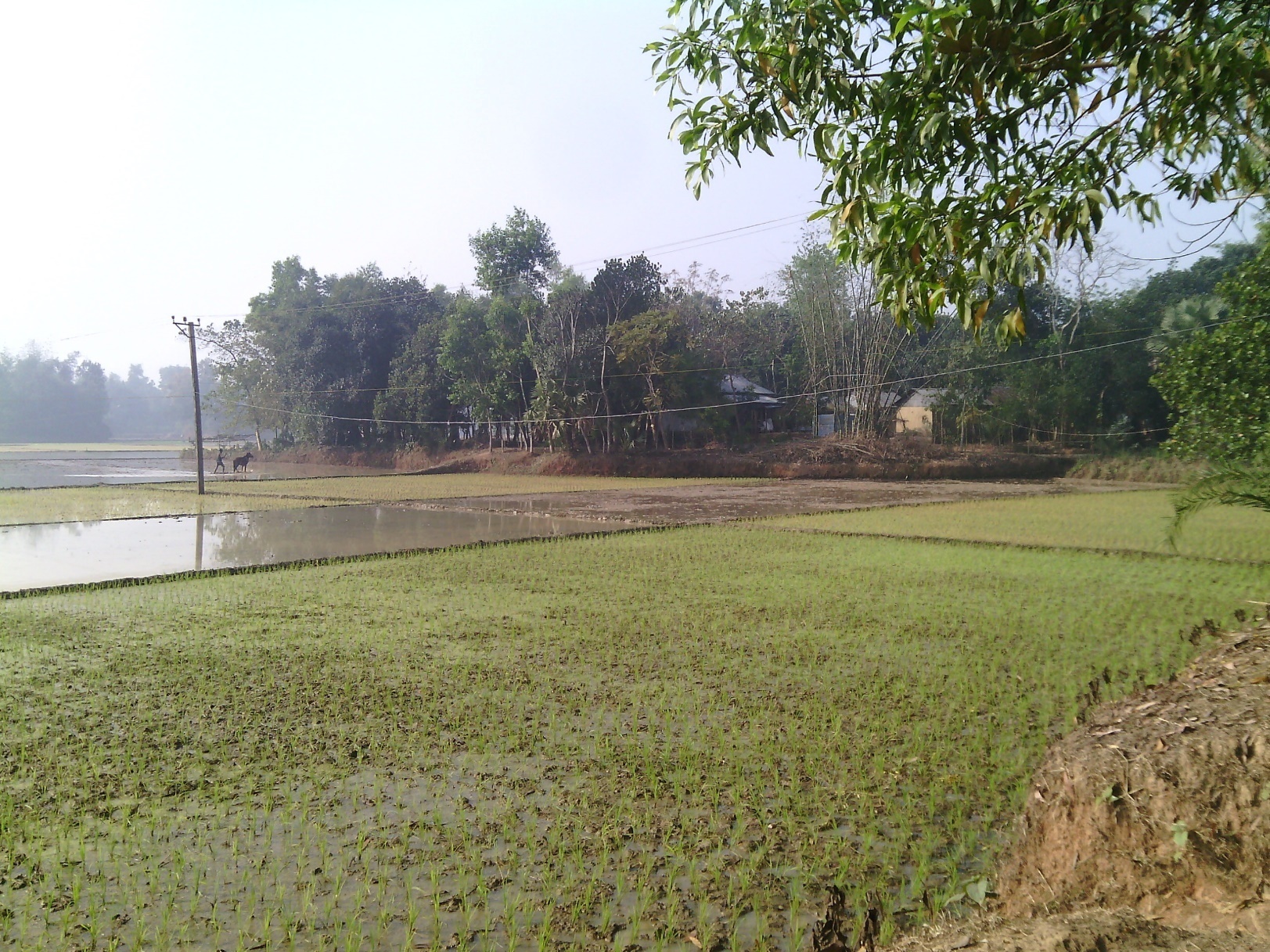 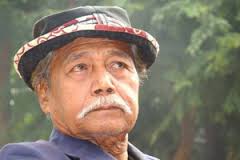 মৌজা প্রধান কে?
কয়েকটি গ্রাম নিয়ে কি গঠিত হয়?
তিনি কীভাবে নির্বাচিত হন?
1/8/2020
সাবরিনা জেরিন,বিসিপিএসসি
17
[Speaker Notes: এই স্লাইডে  একের পর এক  ছবিগুলো   আসবে  এবং শিক্ষার্থীদের প্রশ্ন করা হবে:  ছবিগুলো  দেখানো হবে।  এরপর বিষয়বস্তু আলোচনা করা হবে।]
চাকমারা বৌদ্ধ ধর্মাবলম্বী
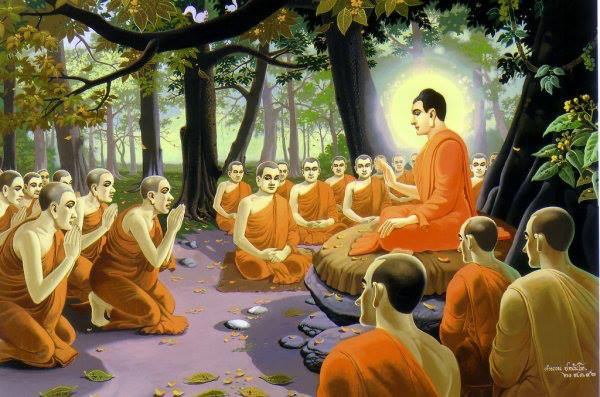 বৌদ্ধ ধর্ম ছাড়া তারা আর কী  পূজা করে?
চাকমারা কোন ধর্মাবলম্বী?
1/8/2020
সাবরিনা জেরিন,বিসিপিএসসি
18
[Speaker Notes: এই স্লাইডে  একের পর এক  ছবিগুলো   আসবে  এবং শিক্ষার্থীদের প্রশ্ন করা হবে:  ছবিগুলো  দেখানো হবে।  এরপর বিষয়বস্তু আলোচনা করা হবে।]
বিয়ের অনুষ্ঠান
ভাত, মাছ, মাংস ও শাক-সবজি
জুম নাচ ও বিজু নাচ
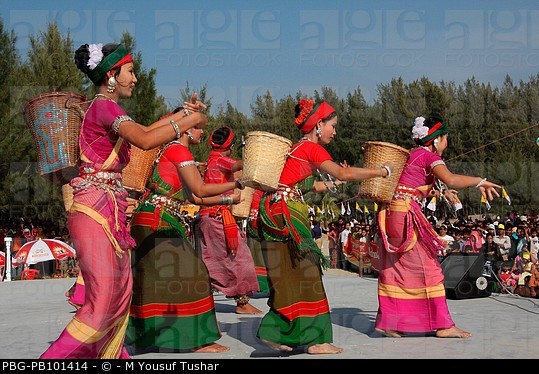 বিজু উৎসব
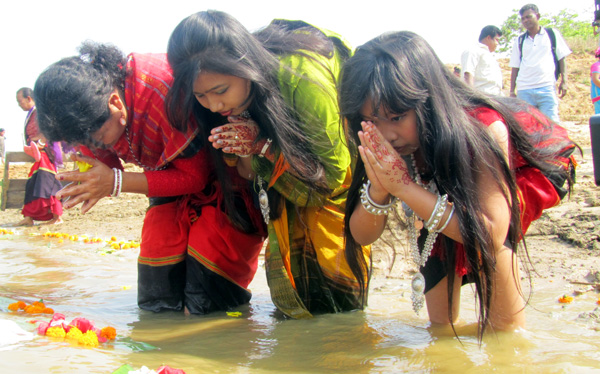 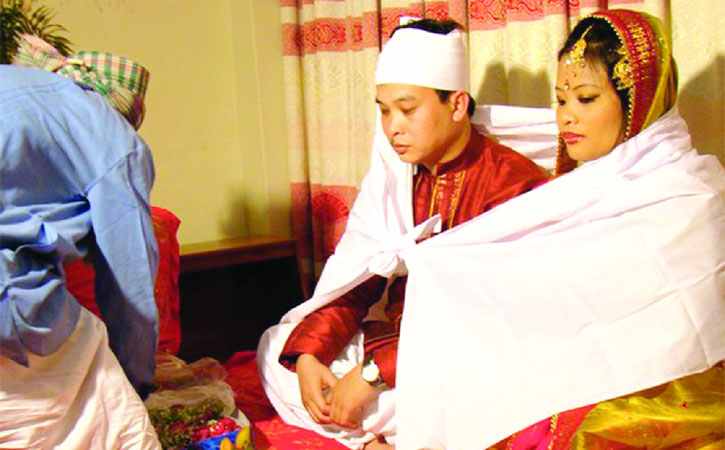 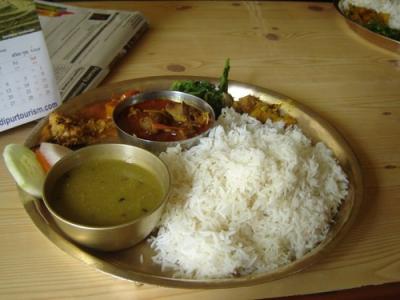 চাকমাদের আর  কী লৌকিক আচার অনুষ্ঠান আছে?
চাকমাদের প্রধান খাদ্য কী?
1/8/2020
সাবরিনা জেরিন,বিসিপিএসসি
19
[Speaker Notes: এই স্লাইডে  একের পর এক  ছবিগুলো   আসবে  এবং শিক্ষার্থীদের প্রশ্ন করা হবে:  ছবিগুলো  দেখানো হবে।  এরপর বিষয়বস্তু আলোচনা করা হবে।]
দলগত কাজ
গারো  জাতিসত্তার সংকৃতি সম্পর্কে দশটি বাক্য দলে আলোচনা করে লেখ।
1/8/2020
সাবরিনা জেরিন,বিসিপিএসসি
20
গারো
গারোরা প্রকৃতি পূজারী। ‘তাতারা রাবুগা’ তাদের দেবতার নাম। অন্যান্য দেবতারা হলো- সালজং (সূর্য), ছোছুম (চন্দ্র), মেন (পৃথিবী), নবাং( মৃতের রক্ষক) ইত্যাদি।
ময়মনসিংহ, টাঙ্গাইল ও সিলেট
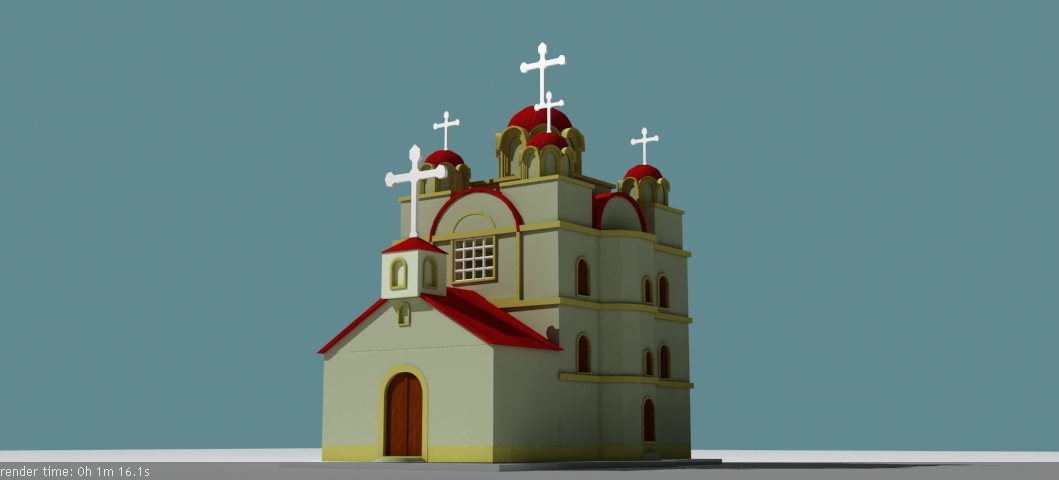 সম্পত্তির মালিক মা। তবে পরিবার ও সমাজ পরিচালনা করে পুরুষরাই।
বর্তমানে অধিকাংশ গারো খ্রিষ্ট ধর্মাবলম্বী
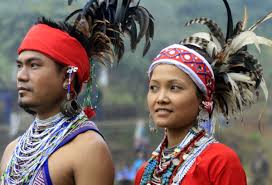 গারো পরিবারে সম্পত্তির মালিক কে?
গারোদের ধর্ম সম্পর্কে বল
গারো জনগোষ্ঠীর প্রধান বসতি কোথায়?
বর্তমানে অধিকাংশ গারো কোন ধর্মাবলম্বী?
1/8/2020
সাবরিনা জেরিন,বিসিপিএসসি
21
[Speaker Notes: এই স্লাইডে  একের পর এক  ছবিগুলো   আসবে  এবং শিক্ষার্থীদের প্রশ্ন করা হবে:  ছবিগুলো  দেখানো হবে।  এরপর বিষয়বস্তু আলোচনা করা হবে।]
পুরুষদের পরনে থাকে গান্দো, পান্ত্রা, জামা, কাদি ইত্যাদি পোশাক আর মেয়েরা পরে রেকিং, জারন, আনপান, কপিং ইত্যাদি।
গারোদের প্রধান পেশা কৃষি। পাহাড়ে বসবাসকারীরা জুম চাষ করে। সমতলের গারোরা সাধারণ নিয়মে কৃষি কাজ করে।
গারোরা ভাত, মাছ, পশু পাখির মাংস এবং শাক-সবজি খেয়ে থাকে।
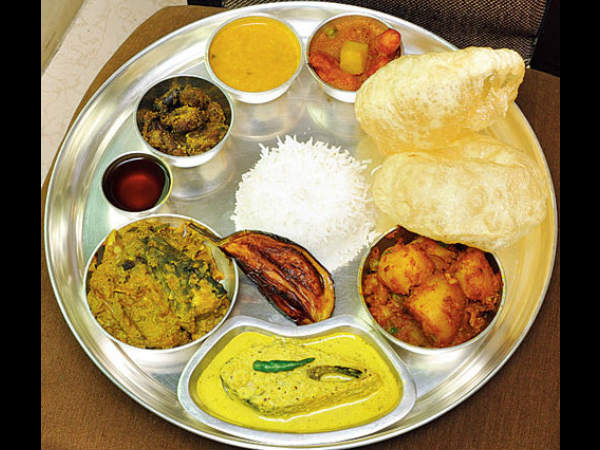 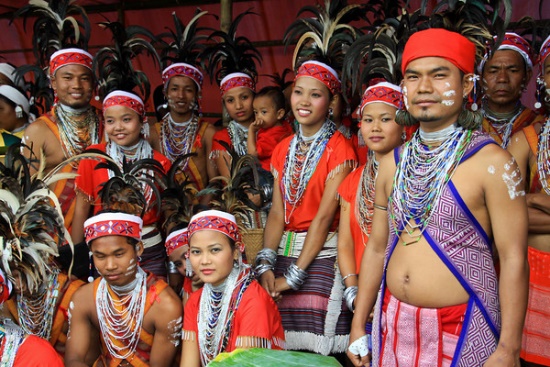 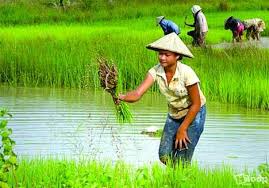 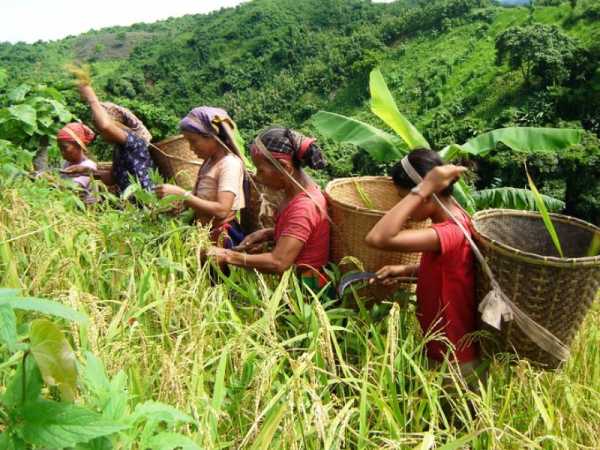 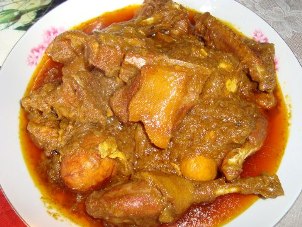 গারোদের পোশাক কেমন?
গারোরা কী ধরণের খাবার খায়?
গারোদের পেশা কী?
1/8/2020
সাবরিনা জেরিন,বিসিপিএসসি
22
[Speaker Notes: এই স্লাইডে  একের পর এক  ছবিগুলো   আসবে  এবং শিক্ষার্থীদের প্রশ্ন করা হবে:  ছবিগুলো  দেখানো হবে।  এরপর বিষয়বস্তু আলোচনা করা হবে।]
দলগত কাজ
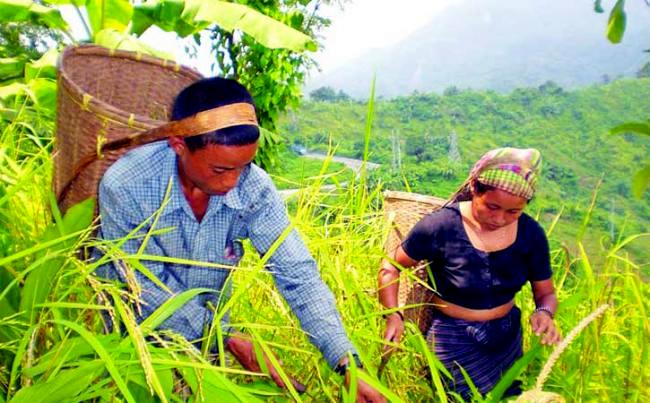 জুম চাষের যে উপকরণগুলো রয়েছে তা লেখ এবং যে কোন  দুইটি উপকরণ দিয়ে দুইটি বাক্য  লেখ।
1/8/2020
সাবরিনা জেরিন,বিসিপিএতসসি
23
[Speaker Notes: এখানে শিক্ষক   পাঠ সংশ্লিষ্ট যেকোন  ছবি দিয়ে  দলগত কাজ দিতে পারেন।]
মূল্যায়ন
বহুনির্বাচনী প্রশ্নঃ 1
১। বাংলাদেশে প্রায় কতটি ক্ষুদ্র জাতিসত্তার বসবাস রয়েছে?
(ক) ৬০টি
(খ) ৪৬টি
(গ) ৪০টি
(ঘ) ৩৬টি
1/8/2020
সাবরিনা জেরিন,বিসিপিএসসি
24
বহুনির্বাচনী প্রশ্ন
২। বাংলাদেশে ক্ষুদ্র জাতিসত্তার বসবাস রয়েছে-
i.  গারো
ii. চাকমা
iii. সাঁওতাল
নিচের কোনটি সঠিক?
(ক) i ও ii
(খ) ii ও iii.
(ঘ) i, ii ও iii.
(গ) i ও iii
1/8/2020
সাবরিনা জেরিন,বিসিপিএসসি
25
[Speaker Notes: শিক্ষক প্রয়োজনে মূল্যায়নের প্রশ্ন পরিবর্তন করে নিতে পারেন।
সঠিক উত্তরের জন্য অপশন এ   ক্লিক করতে হবে।]
বহুনির্বাচনী প্রশ্ন
নিচের উদ্দীপকটি পড়ে সংশ্লিষ্ট প্রশ্নের উত্তর দেওয়ার চেষ্টা কর ।

আঃ রাজ্জাক টাঙ্গাইল ও ময়মনসিংহ বেড়াতে গিয়ে একটি ক্ষুদ্র জাতিসত্তার বসবাস দেখতে পান। তিনি সেখানে ঐ ক্ষুদ্র জাতিসত্তার সবচেয়ে বড় উৎসবটি উপভোগ করেন। 
৩। উদ্দীপকের উৎসবটি ছিল কি উপলক্ষে?
(ক) পূজা উপলক্ষে
(খ)  নবীন বরণ উপলক্ষে
(গ) ধান কাটা
(ঘ) বিয়ে উপলক্ষে
1/8/2020
সাবরিনা জেরিন,বিসিপিএসসি
26
বাড়ির কাজ
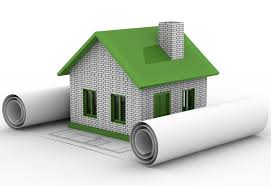 ক্ষুদ্র জাতিসত্তা আমাদের সংস্কৃতিকে কীভাবে সমৃদ্ধ করেছে সে সম্পর্কে ৫টি বাক্য লিখে নিয়ে আসবে।
1/8/2020
সাবরিনা জেরিন,বিসিপিএসসি
27
[Speaker Notes: শিক্ষক প্রয়োজনে   অন্য উপায়ে বাড়ির কাজ( বাড়ির কাজ অবশ্যই শিক্ষার্থীর চিন্তন শক্তি বিকাশে সহায়ক হতে হবে) দিতে পারেন।]
ধন্যবাদ
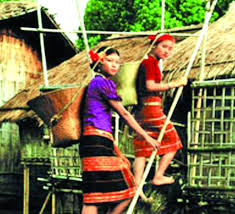 1/8/2020
সাবরিনা জেরিন,বিসিপিএসসি
28